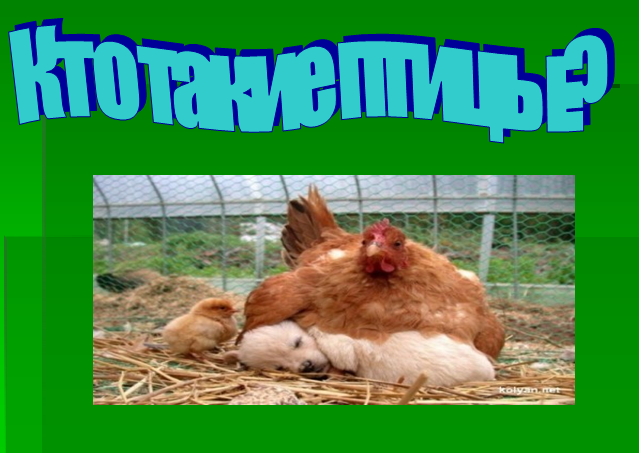 Птицы – животные, тело которых покрыто перьями
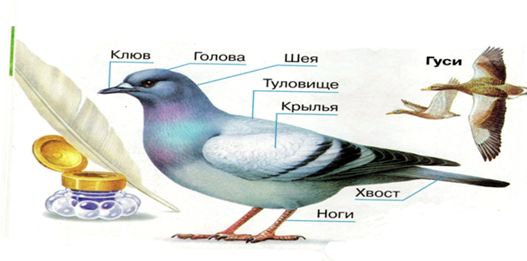 Назови этих птиц
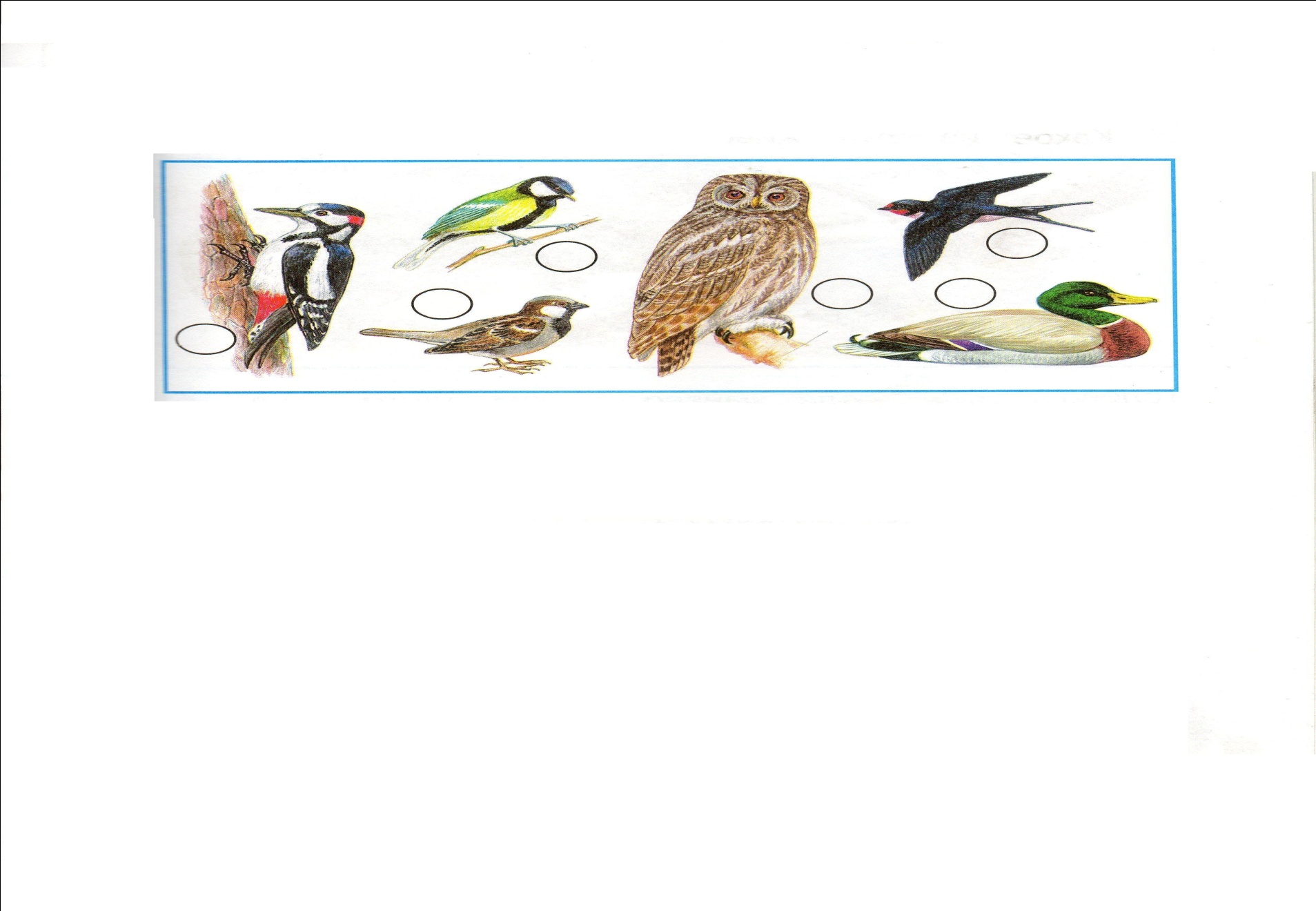 Все ли птицы летают?
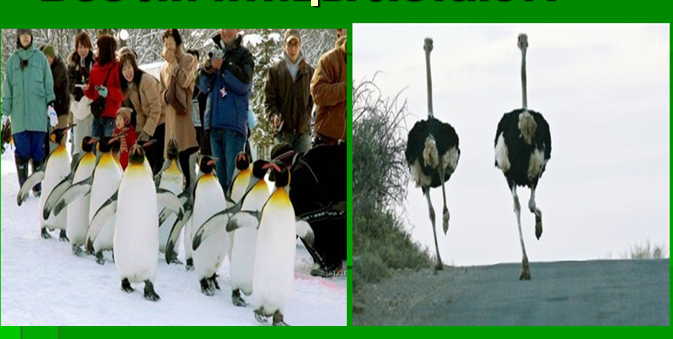 пингвины
страусы
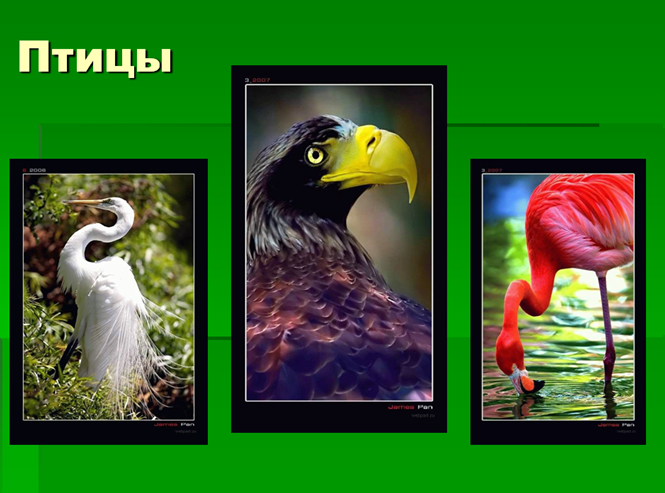